Quark-Gluon Soup
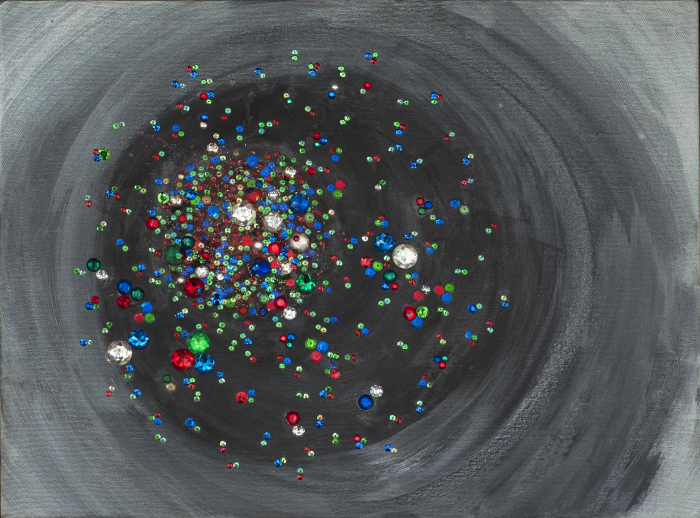 Jet probes of the matter
Artwork by Sarah Szabo
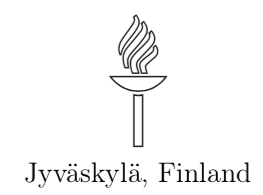 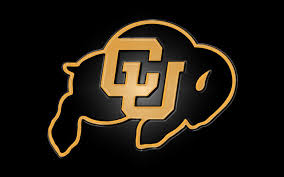 Jamie Nagle (Opponent)
University of Colorado
Tomas Snellman
Ph.D. Defense , June 19, 2019
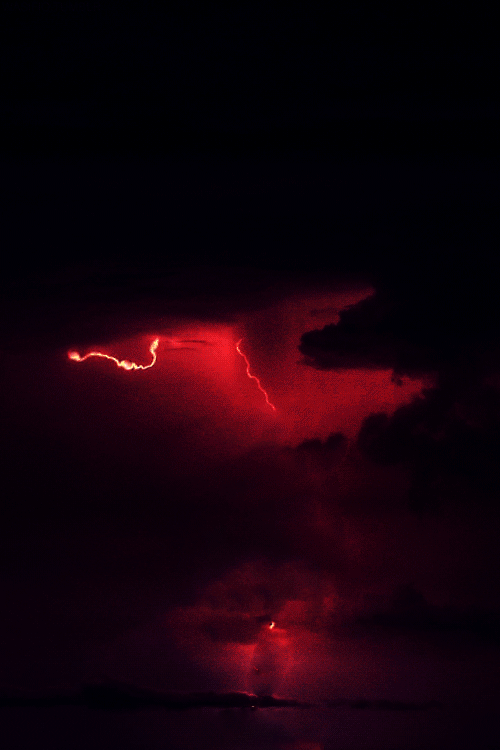 Breaking Down Matter
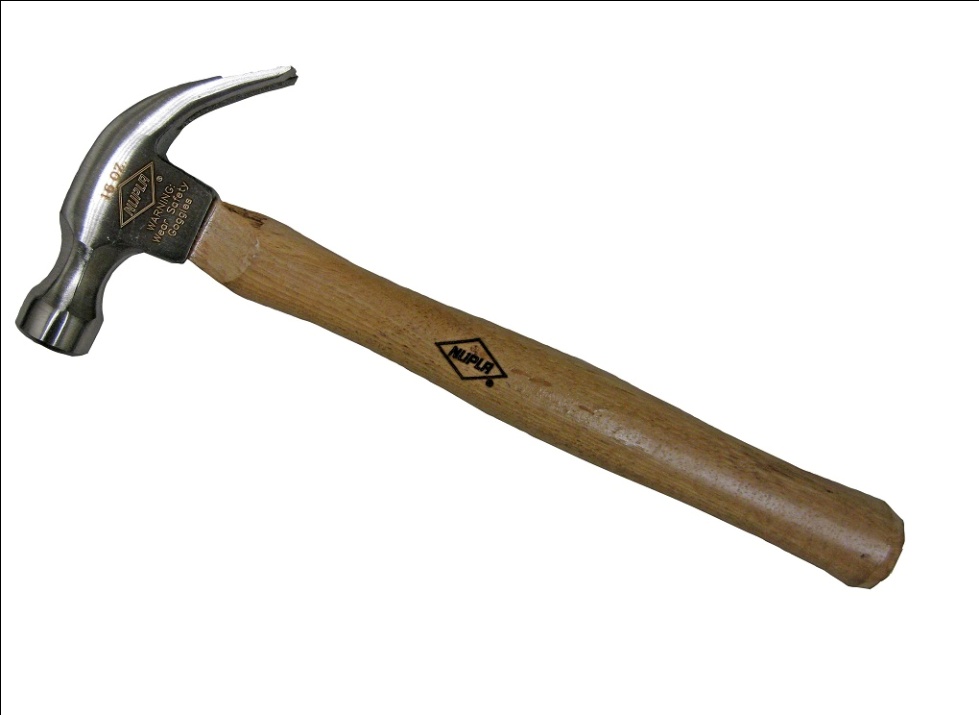 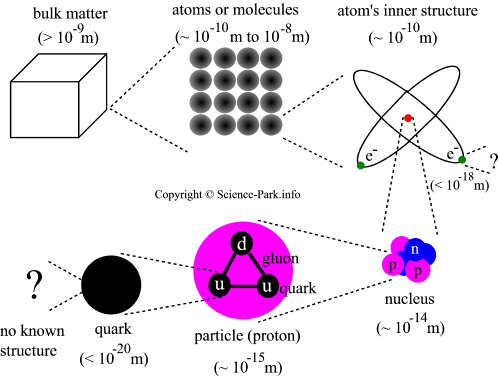 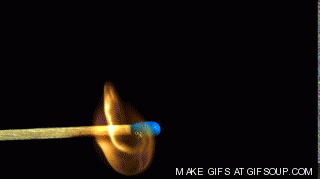 Million Times 
Hotter Than the Sun
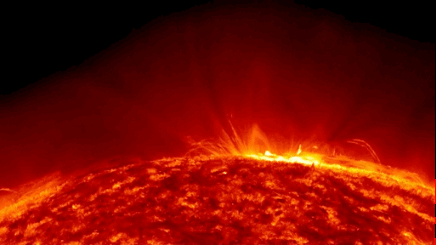 Playing the Universe Movie Backwards
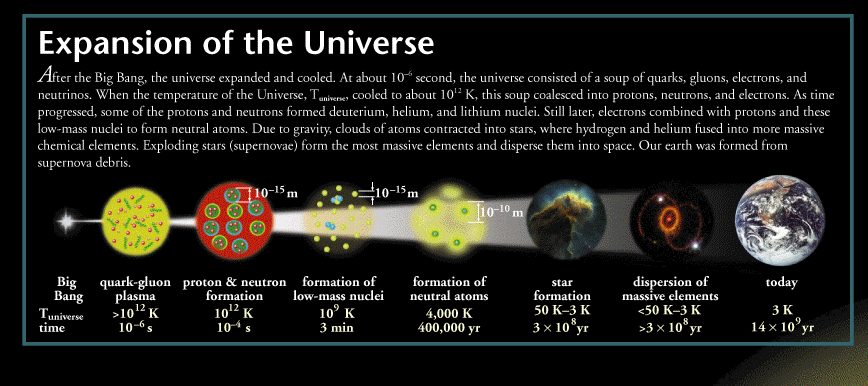 Before
that?
Quarks!
First
Protons
1 microsecond
First
Nuclei
3 minutes
First
Atoms 
400 kYears
Carbon 
Early Stars
300 MYears
First what are Quarks and Gluons?
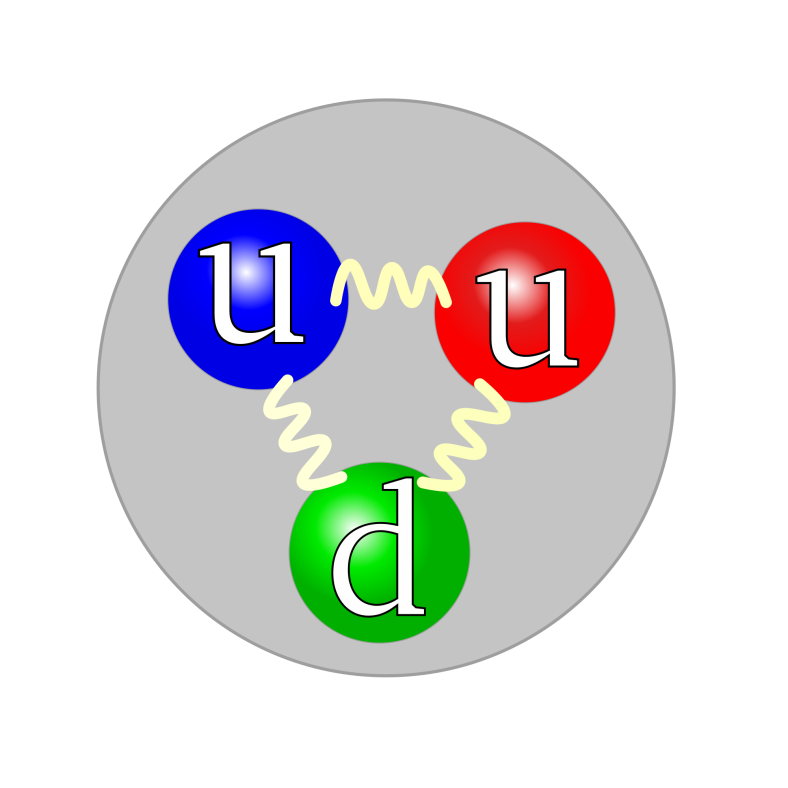 “Three quarks on a lark.”  James Joyce
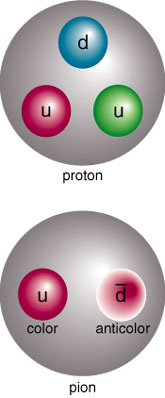 Proton

2 Ups 
and 
1 Down
Up         Down      Strange
Charm     Bottom        Top
Why do we never see free Quarks?
Spring like particles (gluons  the glue) binds the 
quarks together.    

It would take infinite energy to completely pull one of the quarks out of the proton.
Cooler temperatures  Recombining  New Structures
Atom Formation (400 kYears)

p + e  Hydrogen + X 

Measured by atomic physicists and well understood
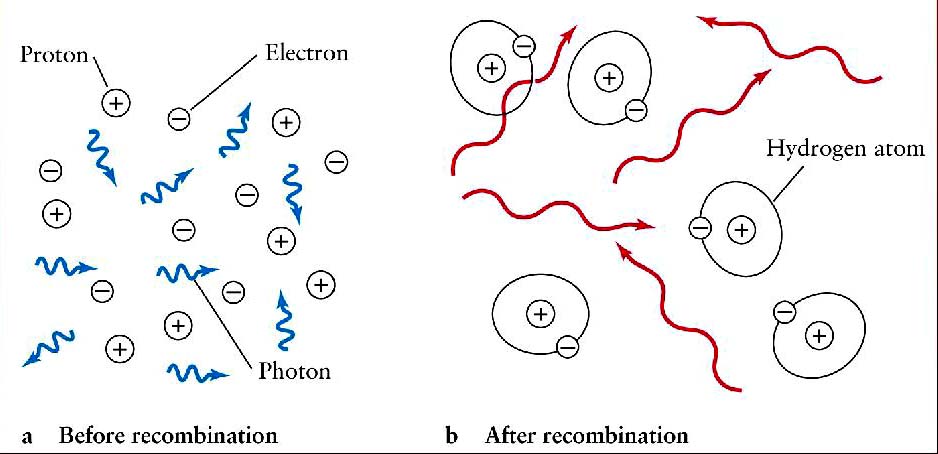 Big Bang Nucleosynthesis (3 min.)

p + n  Deuteron + g

Measured by nuclear physicists and well understood
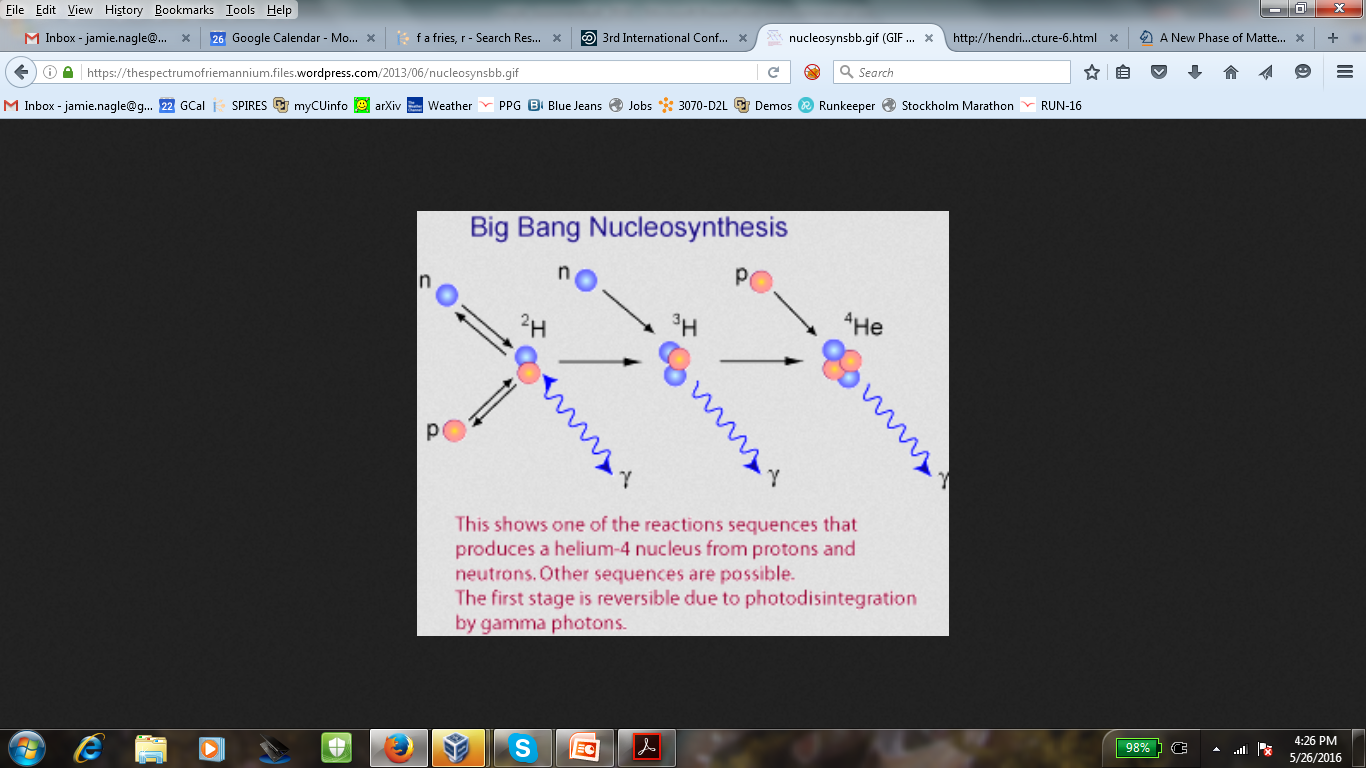 Universe time = 0  + 6 microseconds
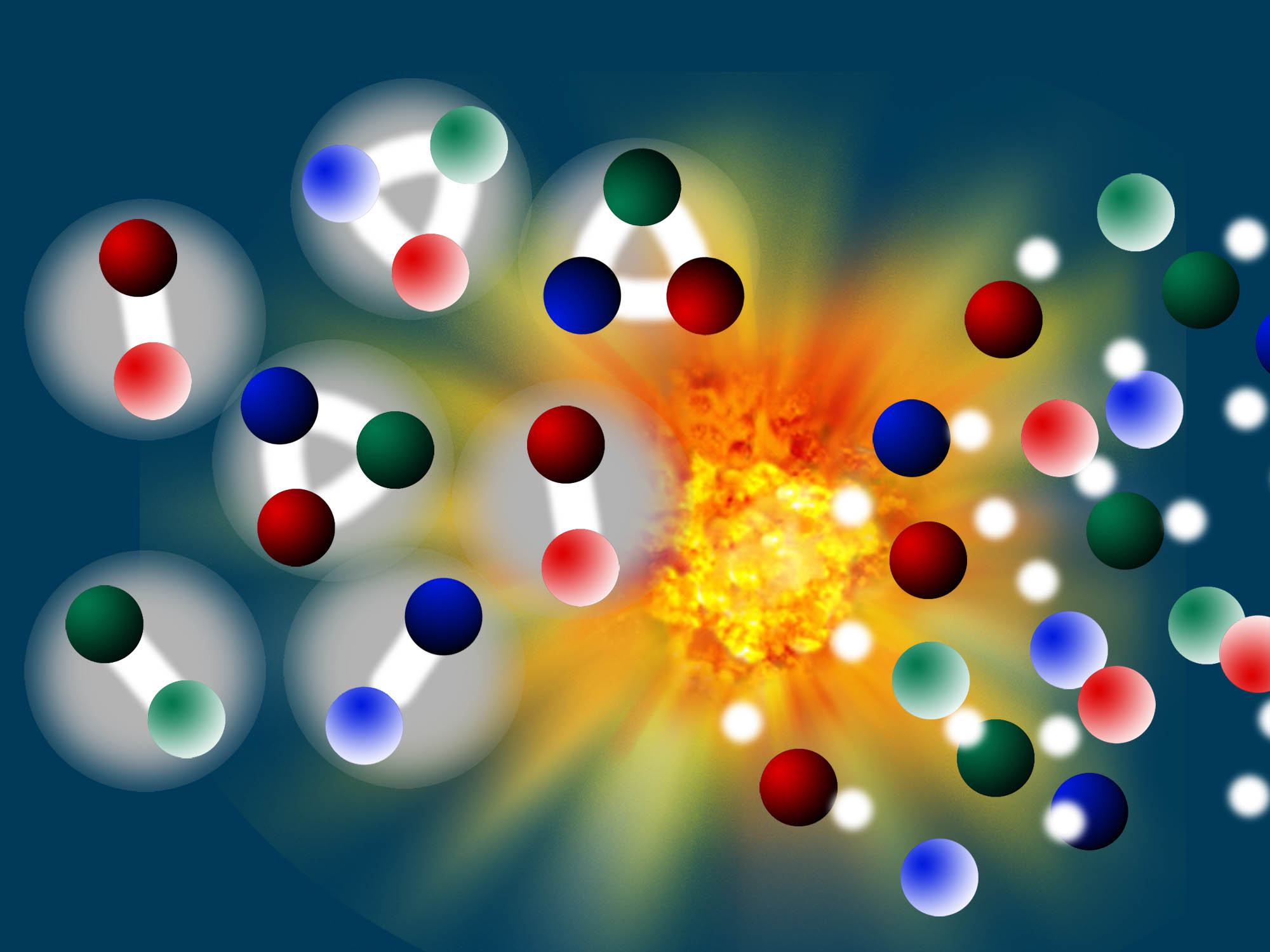 Quarks + Gluons
Bound Systems (e.g. Protons)
We do not really understand this transition
Recreating the early Universe in the Laboratory
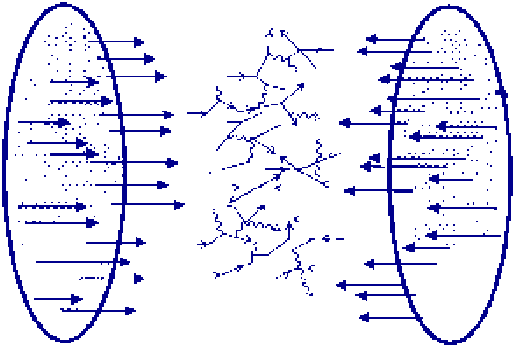 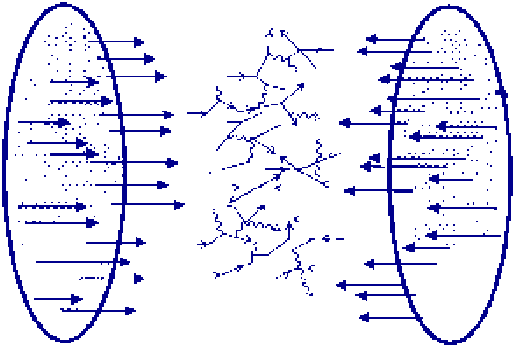 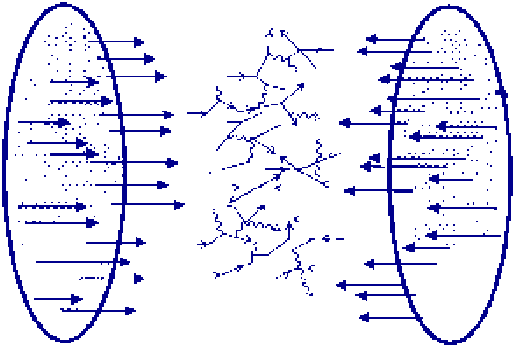 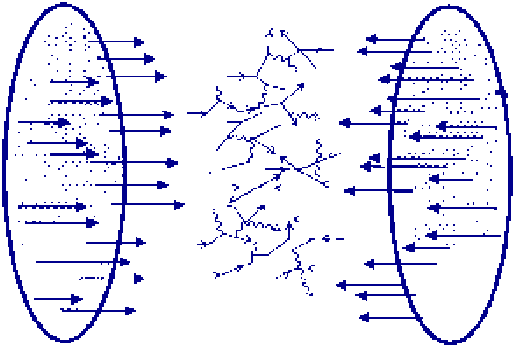 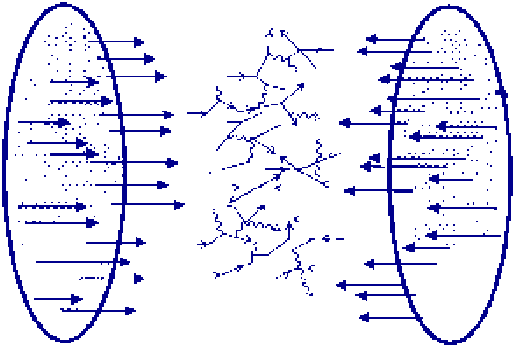 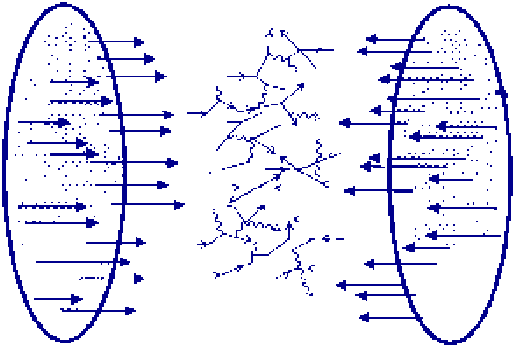 Collide heavy nuclei at 99.999..% the speed of light
 
Kinetic Energy  Quark-Gluon Plasma
above 1 trillion degrees
Experimental Facilities
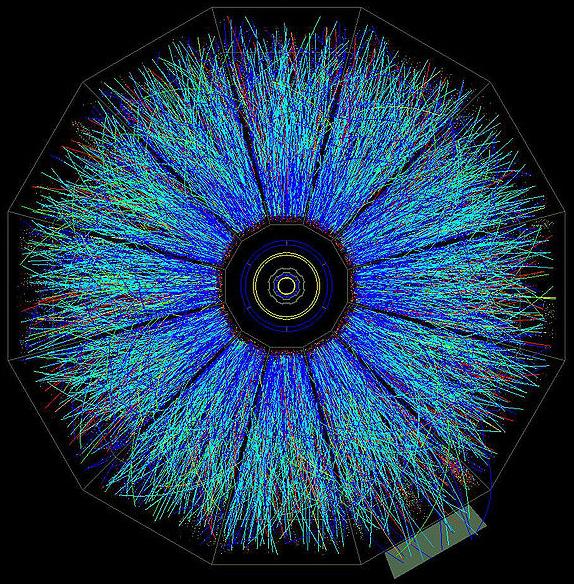 PHENIX
STAR
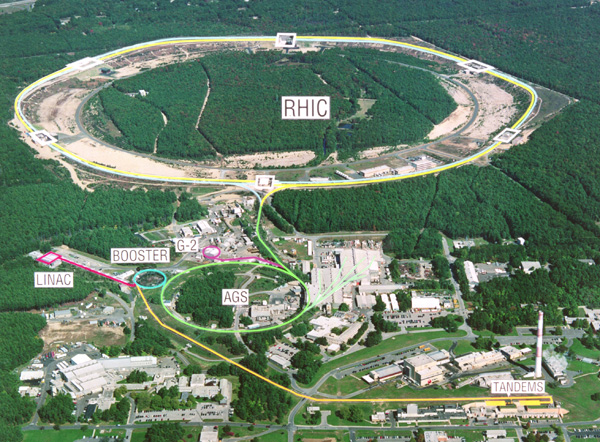 RHIC
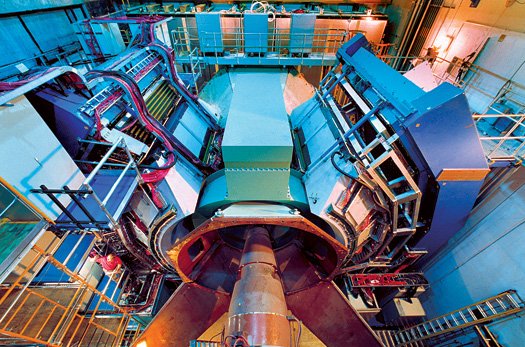 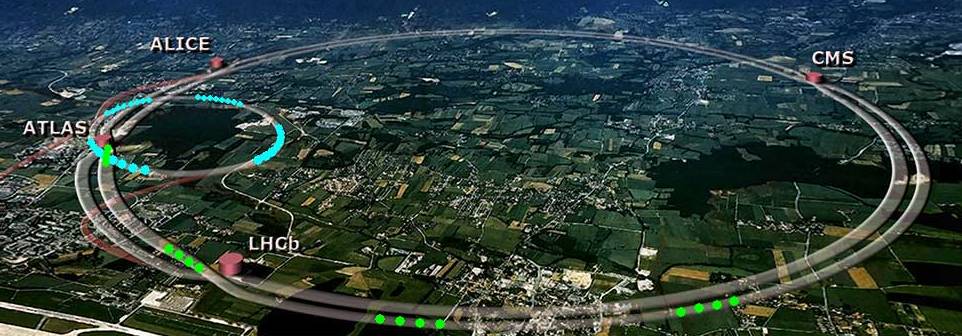 LHC
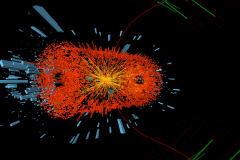 CMS
ALICE
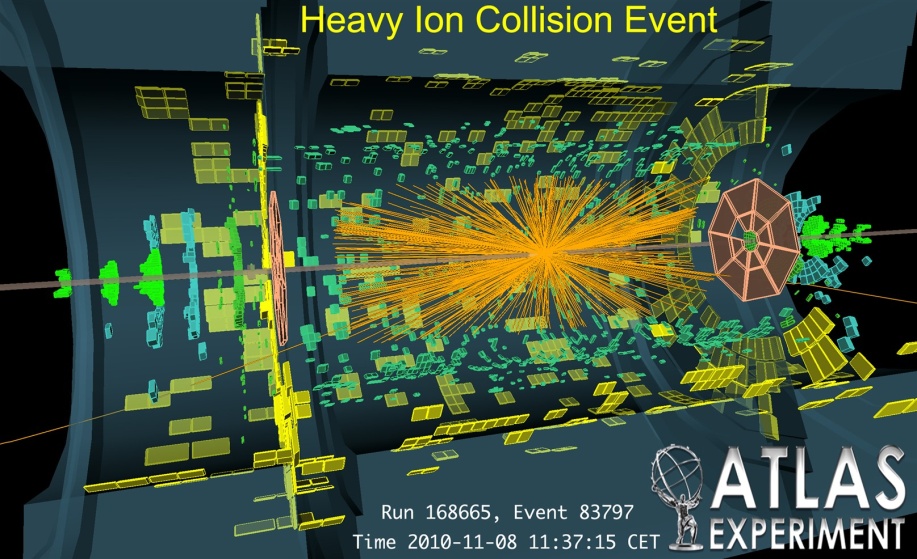 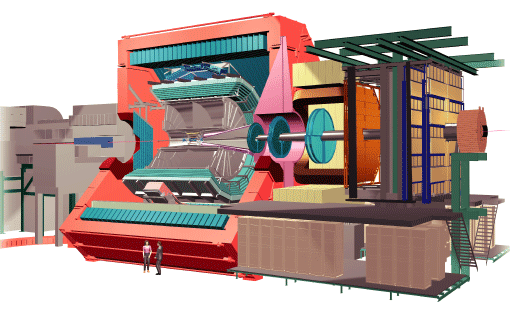 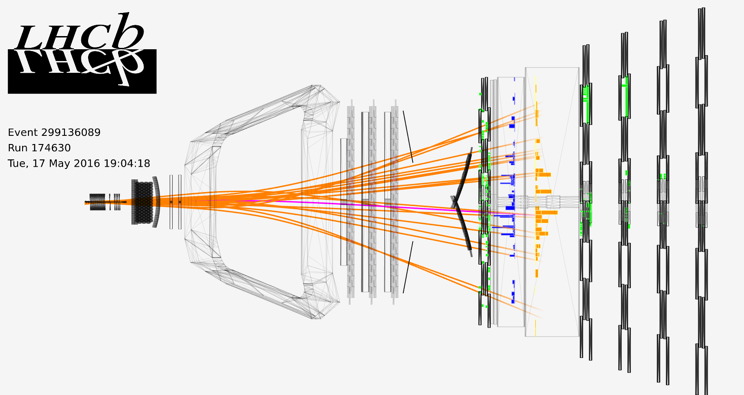 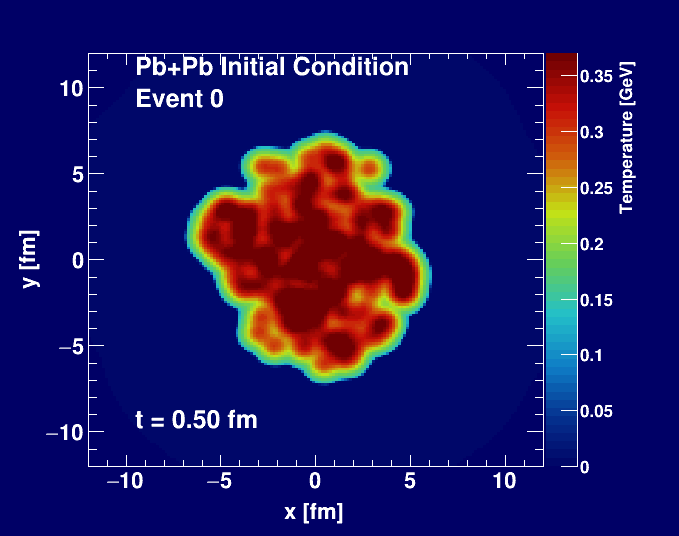 Created fireball flows like a fluid
At the end of the day, fluid bound quark states
Jet Quenching Signature of QGP
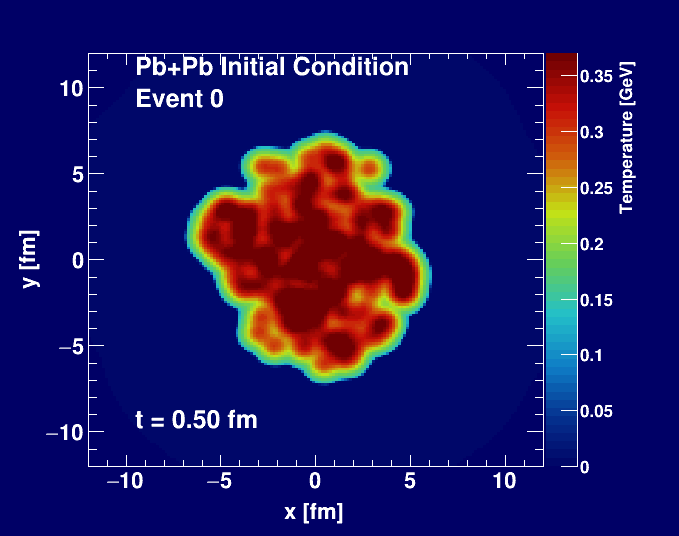 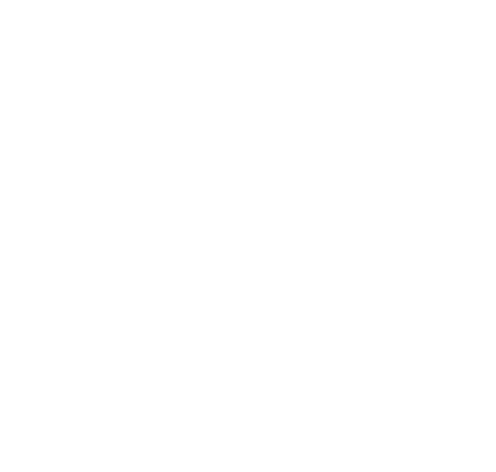 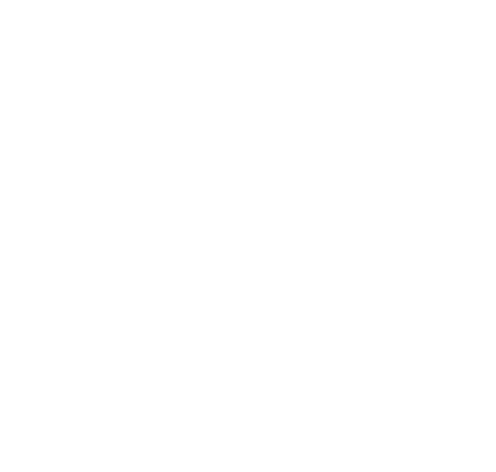 High energy back-to-back quarks (jets) can blast out through the fluid.
How do these jets interact with the fluid?
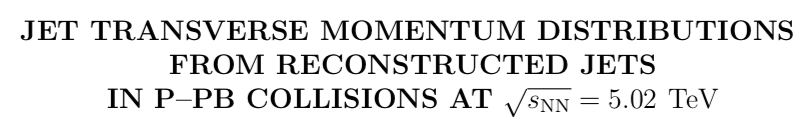 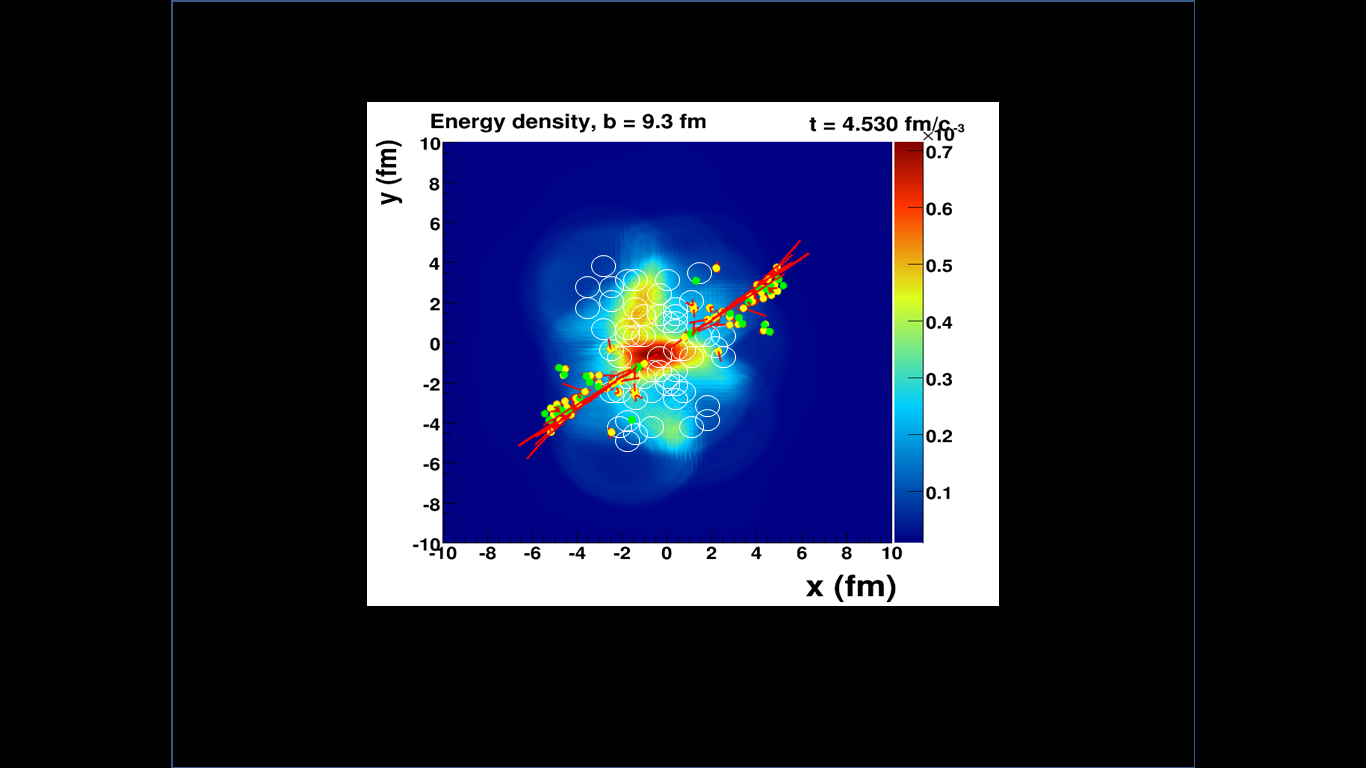 Thesis studies how these “jets” crash through the fluid.

Using proton + lead collisions.
If you ”shake” an electron it will radiate photons (light).
If you “shake” a quark it will radiate gluons!

Measuring the pattern of these gluons tells you about the fluid!
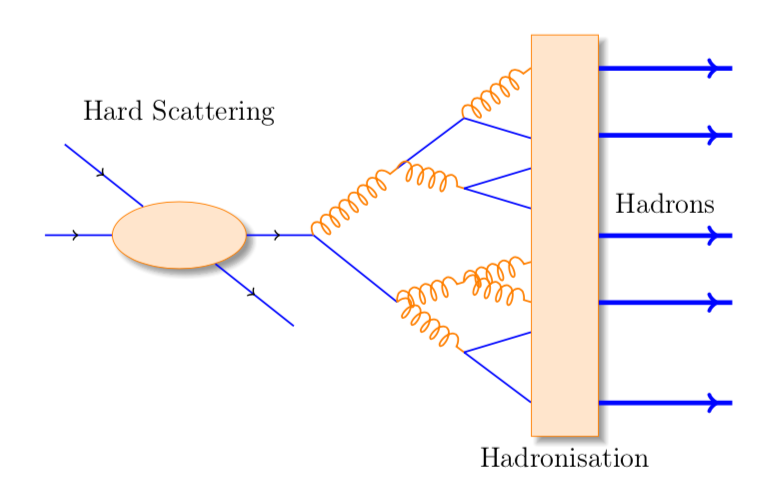 Thesis Results
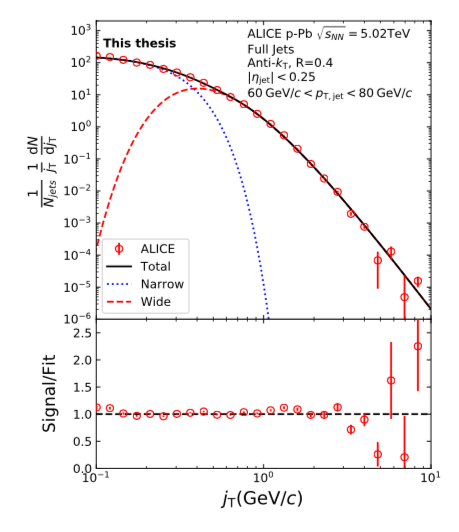 Brand new results on gluon emission pattern from quarks passing through a trillion degree fluid!

Tomas Snellman is a 
world expert on this topic as detailed in his thesis!
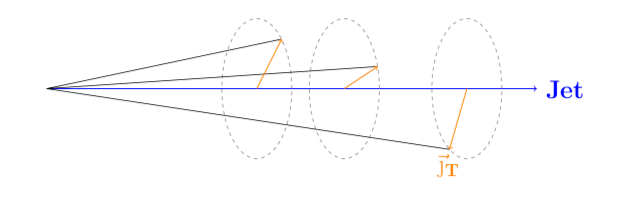